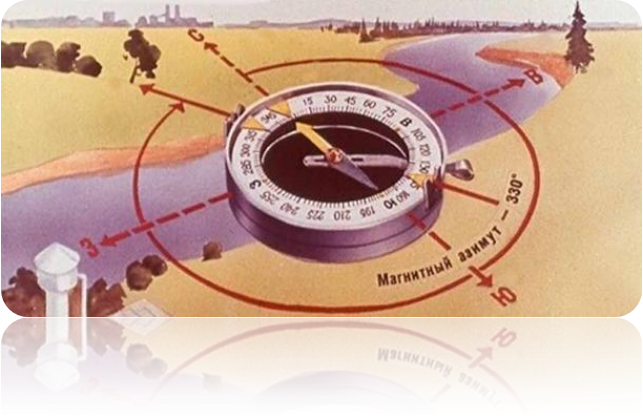 ОРИЕНТИРОВАНИЕ НА МЕСТНОСТИ
Презентация составлена преподавателем ОБЖ ГБПОУ РК «Керченский технологический техникум»
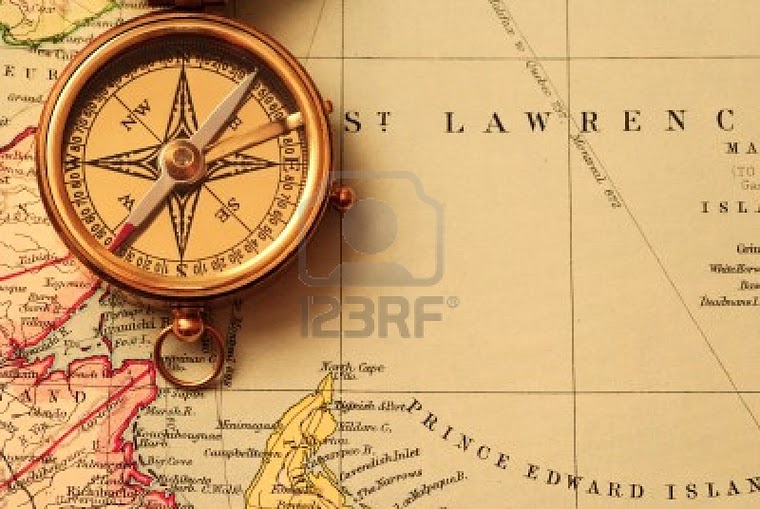 Содержание
1
Вводное слово
Цель и оборудование
2
Способы ориентирования
 на местности
3
Проверка усвоения
материла
4
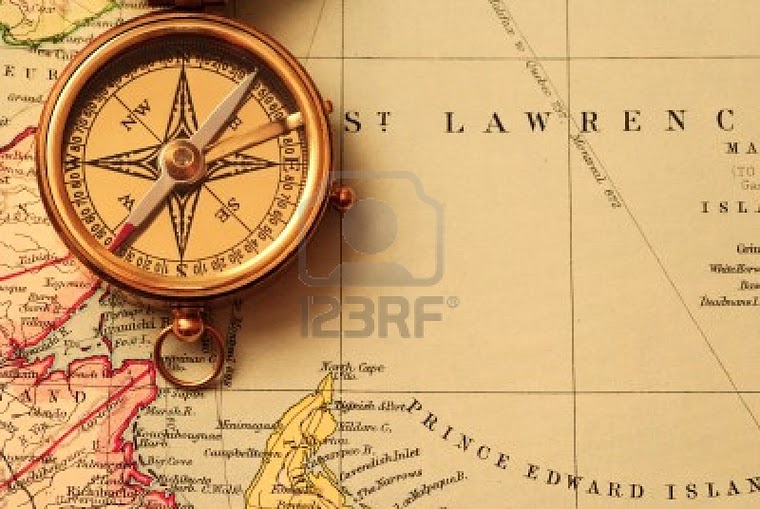 Вводное слово
Что такое ориентирование? Ориентирование - это умение определять свое местоположение относительно других объектов на местности.    
Слово «ориентирование» происходит от латинского слова «oriens», что в переводе означает «восток». 
С древнейших времен восток считался почитаемой стороной: с востока появлялось Солнце — источник жизни на Земле, поэтому на восток молились, обращали в его сторону некоторые       алтари православных церквей.
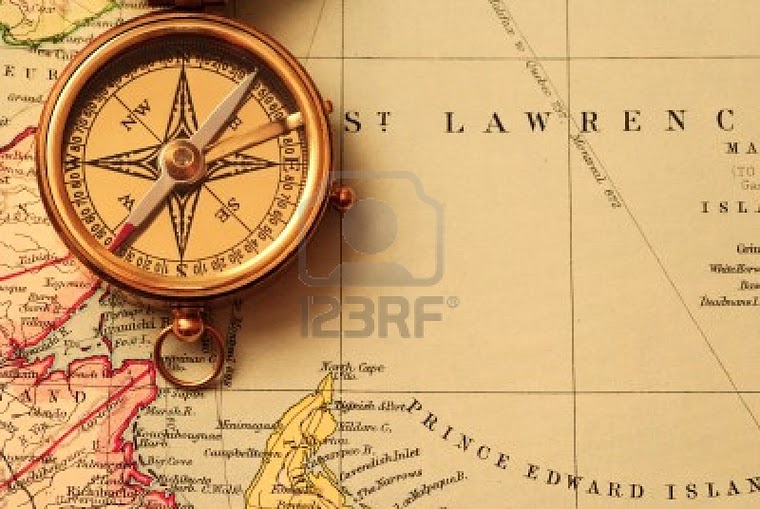 Цель занятия
Образовательная: создать условия для овладения знаниями о способах ориентирования на местности; научить  определять стороны света в различных ситуациях.
Развивающая: развивать географическое  мышление  и  способность              применять  имеющиеся  знания  в  решении     новых   учебных задач.
Воспитательная: развивать познавательный  интерес к  предмету, положительную учебную мотивацию,  внимательность,                             наблюдательность.
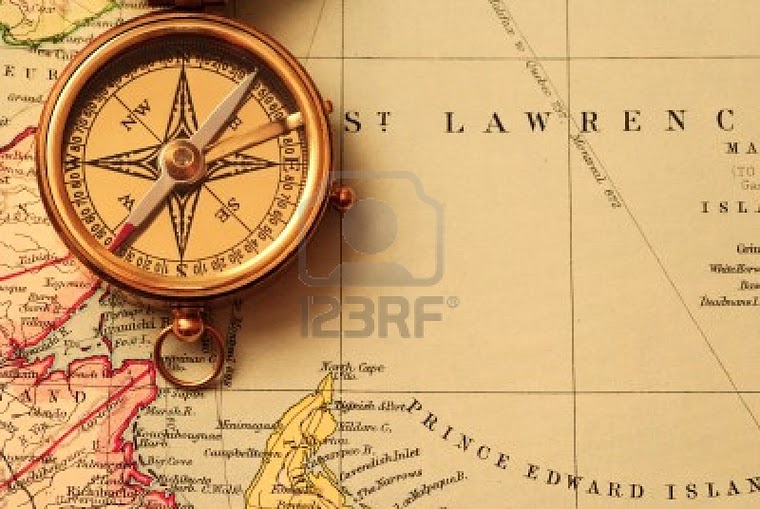 Оборудование
Карта 
топографическая
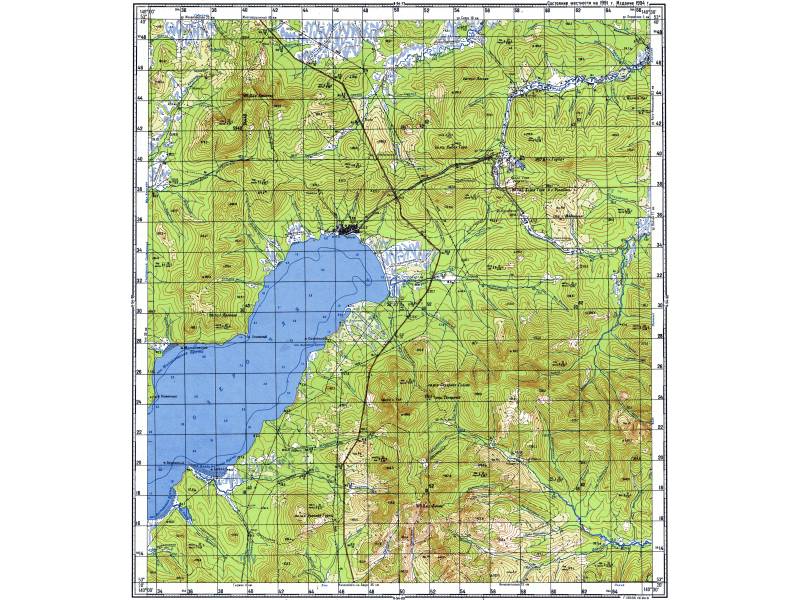 План 
Местности
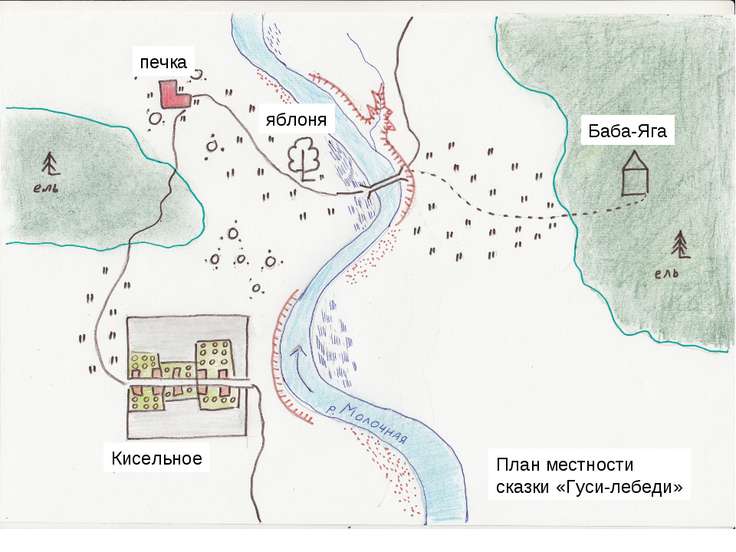 Компас
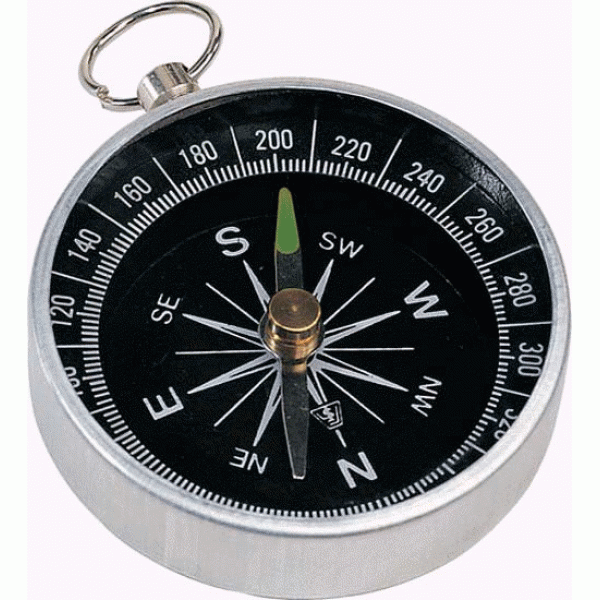 Отличие плана от карты
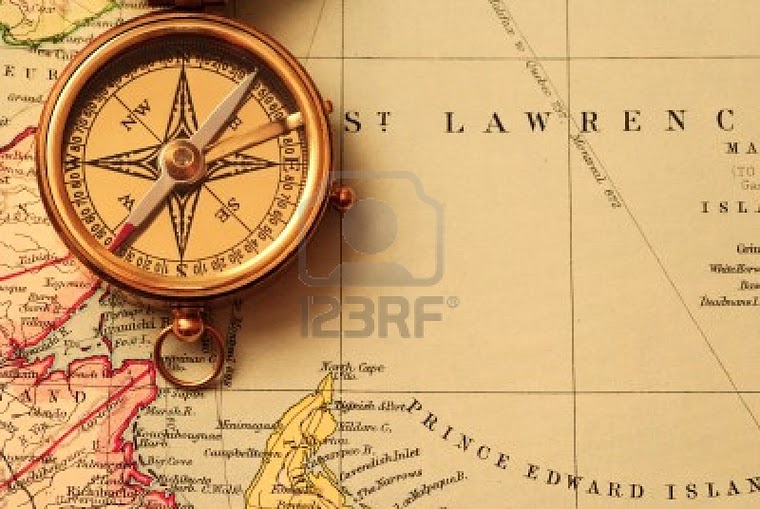 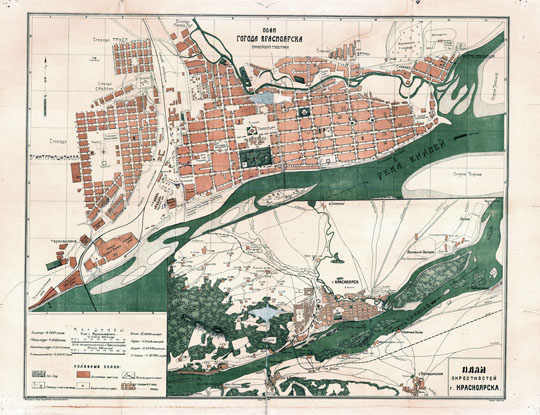 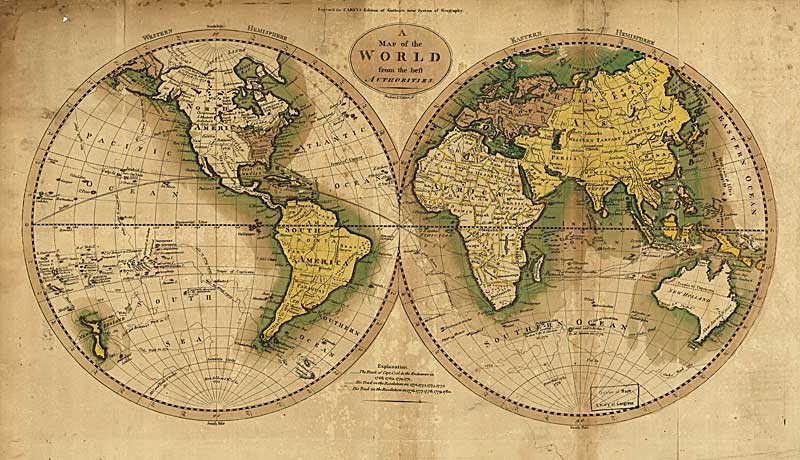 Масштаб крупный
Изображена небольшая территория
Подробно наносятся все географические объекты
Отсутствует градусная сеть. Направление на север отображают стрелкой
Масштаб мелкий
Может быть изображен и целый земной шар
Отображаются наиболее существенные объекты
Стороны горизонта определяют по нанесенным параллелям и меридианам
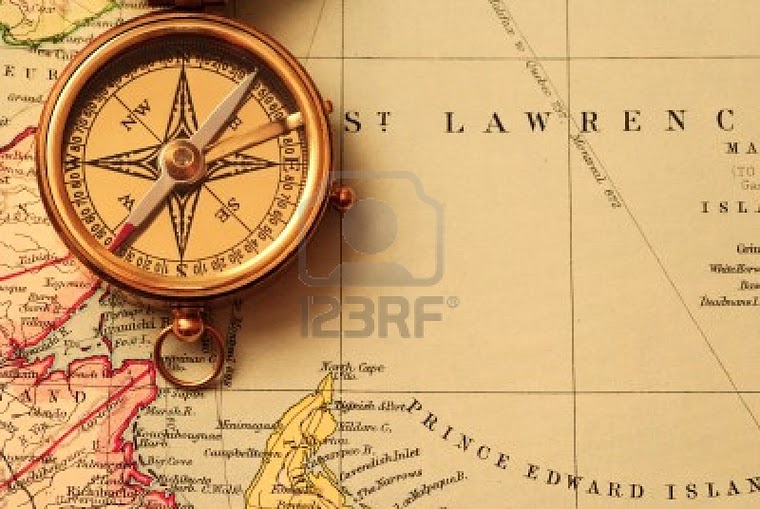 Способы ориентирования
По местным признакам
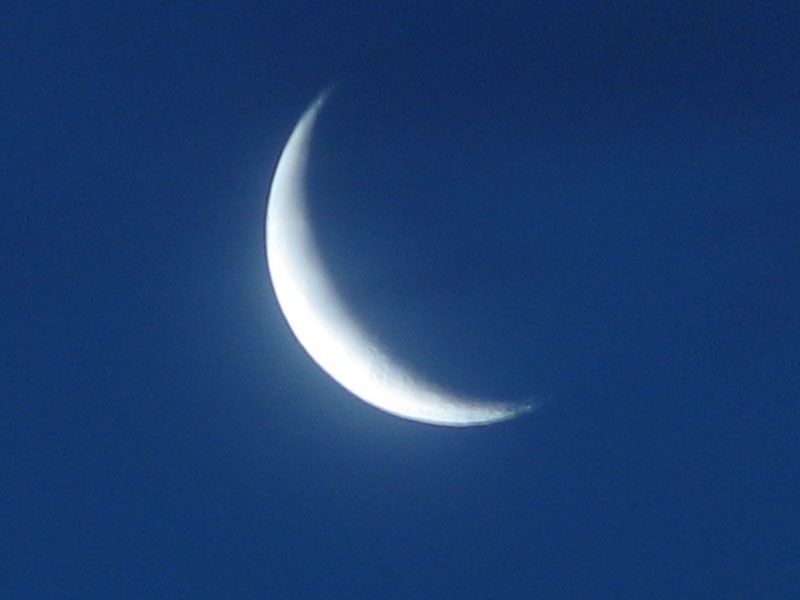 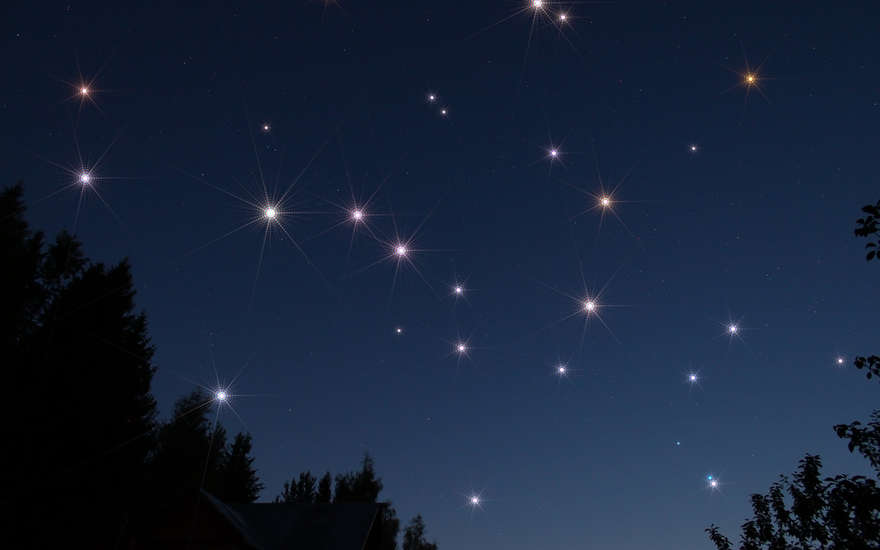 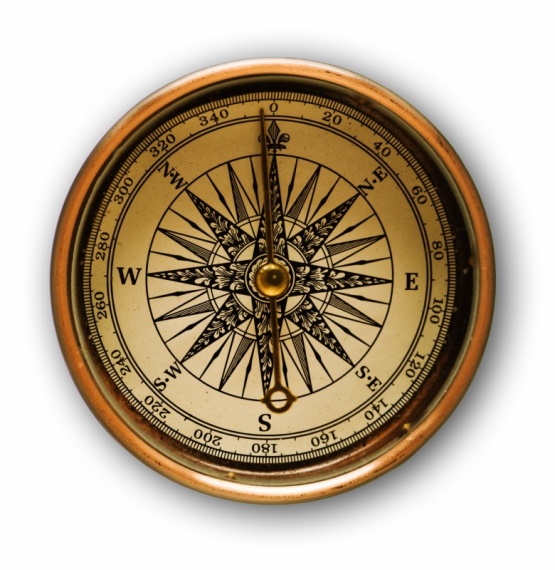 По звездам
По Луне
Можно

Ориентироваться
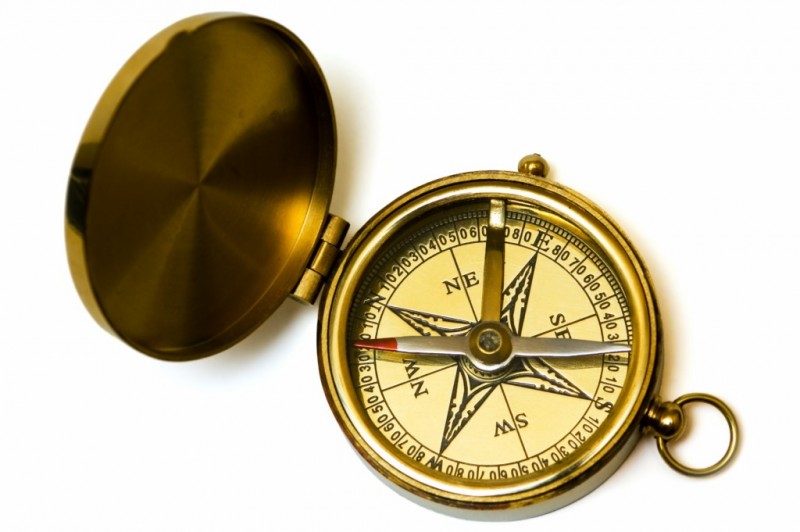 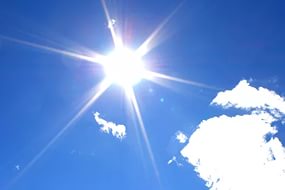 По компасу
По Солнцу
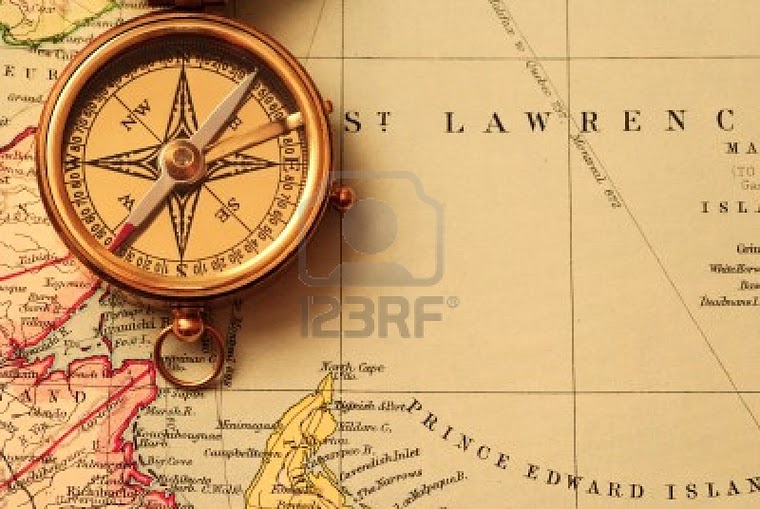 Ориентирование по компасу
Компас – это прибор для определения направления на магнитный полюс земли. Основное предназначение компаса - определять направление на какой-либо объект. Магнитная стрелка компаса всегда указывает на Север. На компасе Север обозначается латинской   буквой  N, Юг – S, Запад – W, Восток -  E.

Вблизи линий электропередачи и электрифицированных железных дорог, во время грозы показания компаса искажаются, и ориентироваться на местности приходится другими способами 

Чтобы проверить исправность компаса, положи его на ровную поверхность. Затем, поднося
     к стрелке любой железный 
     предмет, выведи ее 
     из равновесия. Убрав этот 
     предмет, проследи, остановится
     ли стрелка компаса на прежнем  
     месте. Если этого не произойдет— 
     использовать компас нельзя.
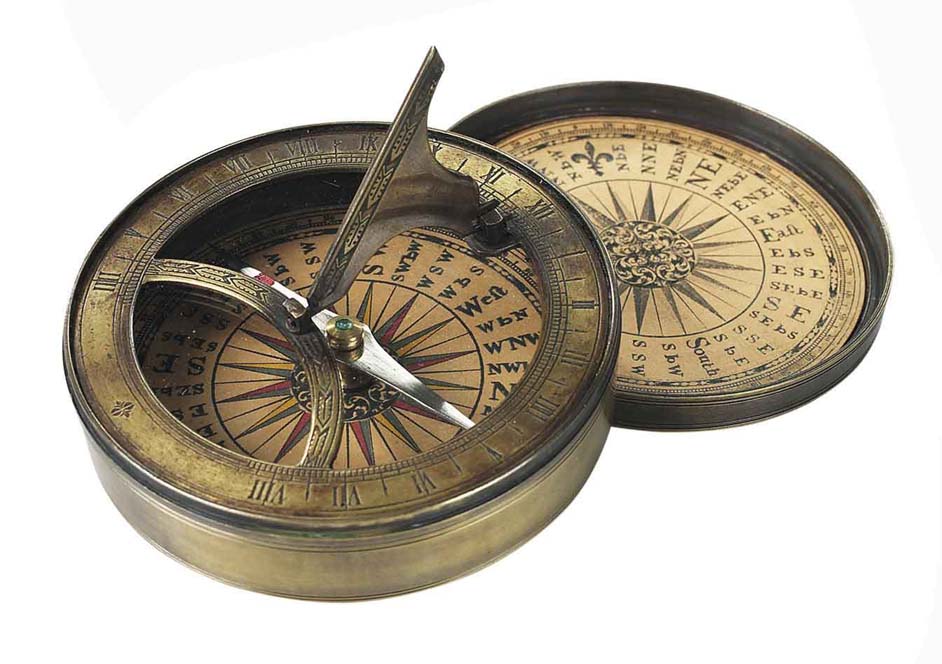 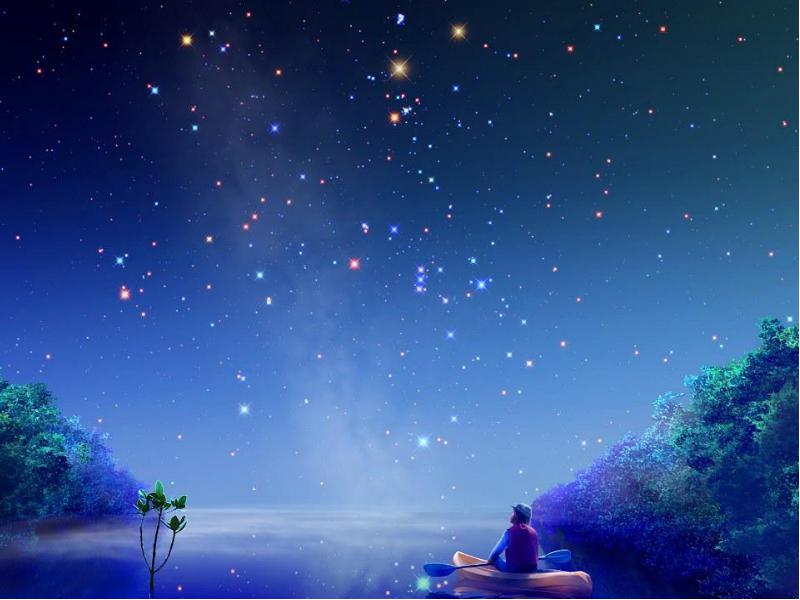 Ориентирование по светилам
Шаг за шагом люди познавали Землю — свой дом. Уже в далеком прошлом они пускались в дальние плавания через бурные моря и открывали неведомые земли. В этих путешествиях надежными путеводителями людям служили солнце, луна и звезды. По ним смелые мореходы вели свои корабли в нужном направлении
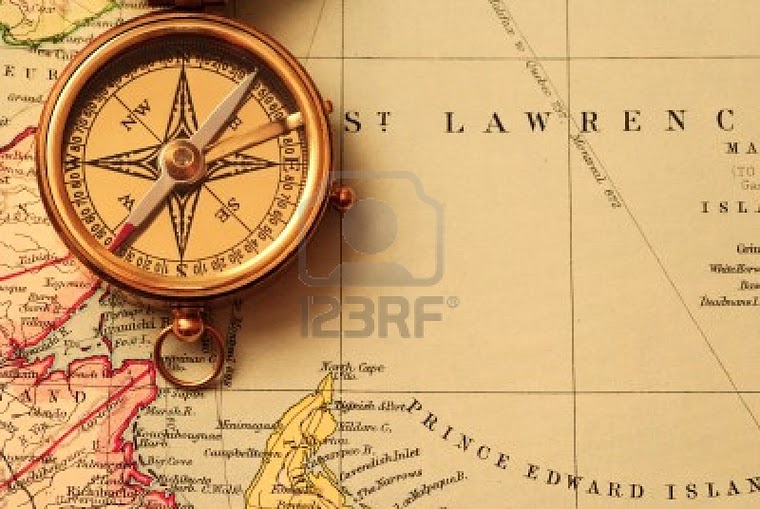 Ориентирование по Солнцу
Летом Солнце находится на юге примерно в час дня по местному времени. В другое время юг можно определить с помощью часов со стрелками
Направляем часовую стрелку на Солнце, делим угол между ней и цифрой 1 зимой или 2 летом пополам и получаем направление на юг. Север  - в противоположном направлении
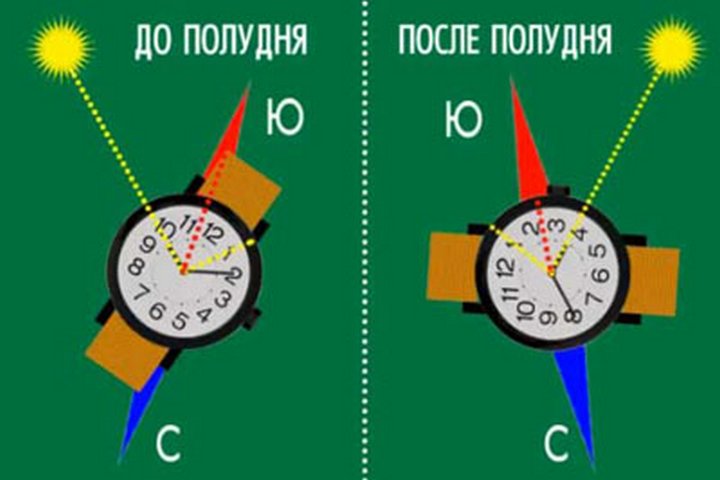 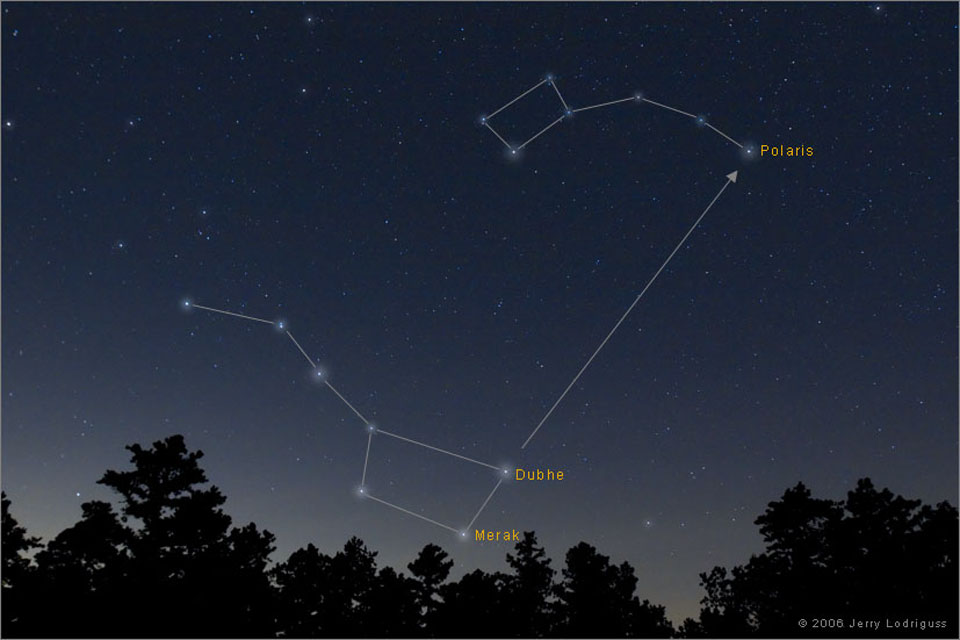 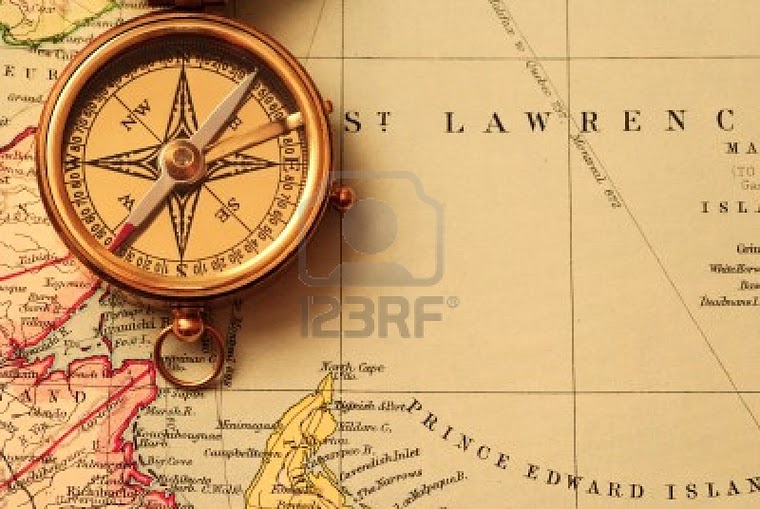 Ориентирование по звездам
Для того, чтобы определить направление на север при звездном небе, необходимо отыскать яркие звезды, как бы образующие ковш с ручкой  — это созвездие Большой Медведицы. С его помощью             не трудно отыскать и Полярную звезду — последнюю в хвосте Малой Медведицы. Ее находят, продолжив линию, соединяющую две крайние звезды (А и Б) ковша Большой Медведицы, и отложив на ней расстояние,  в пять раз большее,  чем отрезок между этими  звездами.
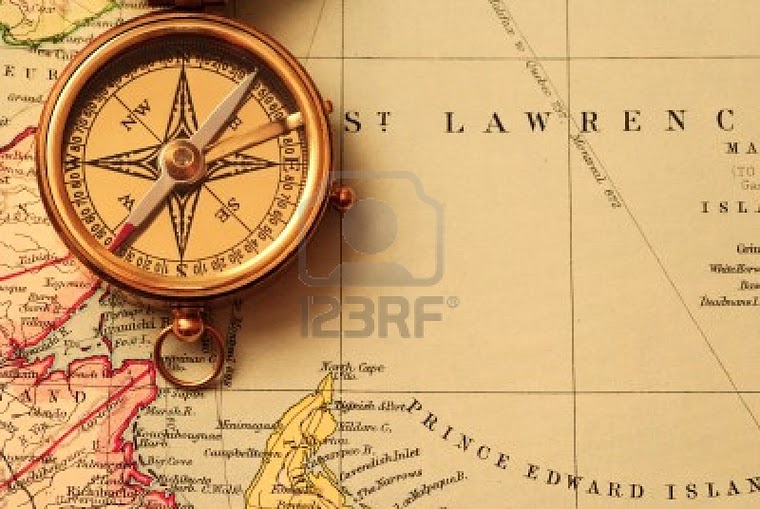 Ориентирование по Луне
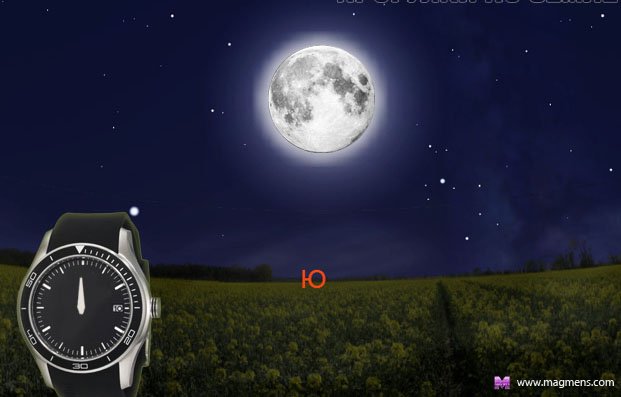 Около полуночи по местному времени полная Луна находится на юге.









Убывающая (старая)Луна (острые кон­цы направлены вправо, как у буквы С) — на востоке
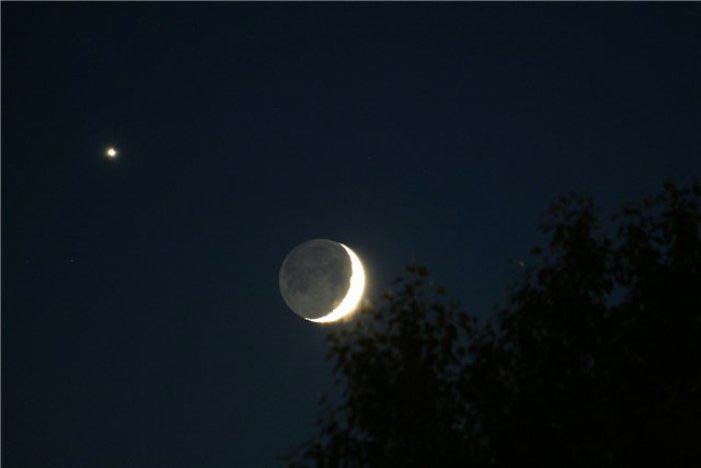 Растущая Луна (острые концы направлены влево, как у буквы Р) находится на западе.
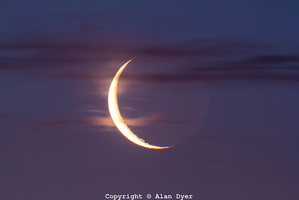 тарая
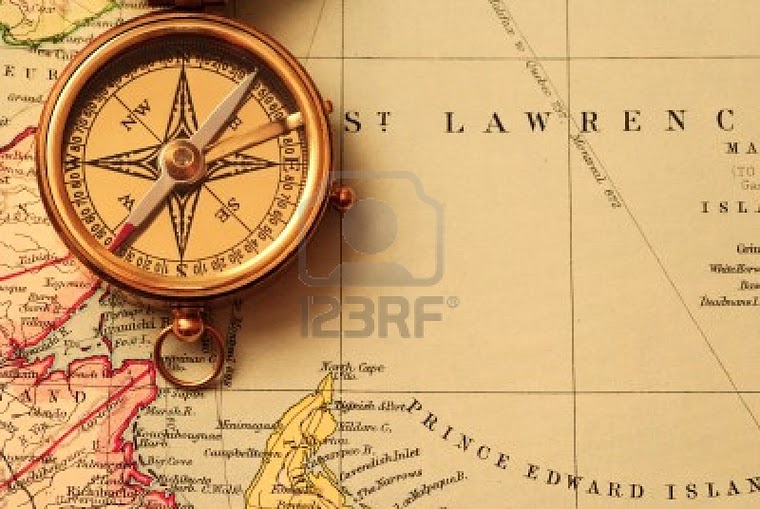 Ориентирование по местным признакам
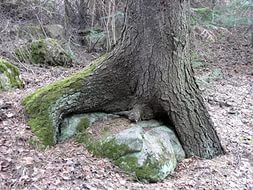 Лишайники всегда развиты преимущественно на северной стороне
 Кора многих деревьев грубее и темнее с северной стороны. Особенно хорошо это видно на березе
В жаркое время смола на стволах хвойных деревьев выступает обильнее с южной стороны.
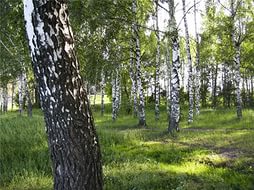 Муравейники
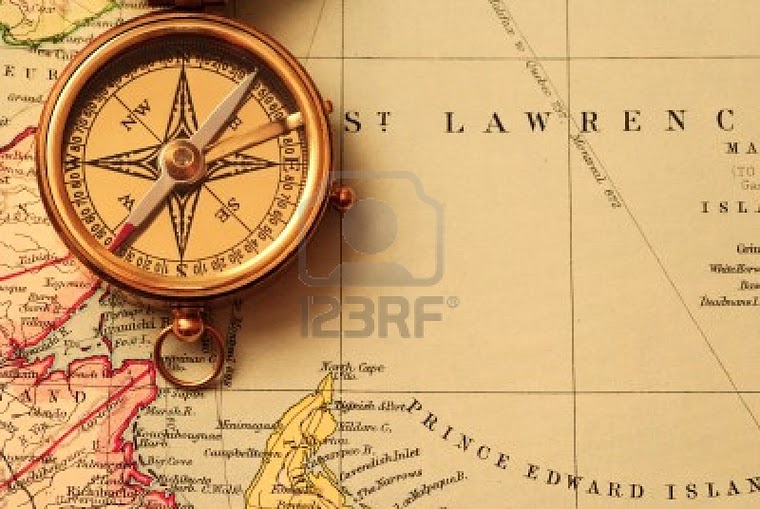 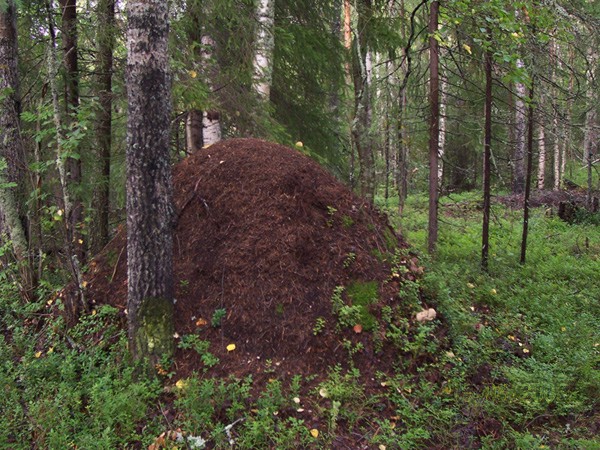 почти всегда построены к югу от ближайших деревьев, пней, кустов. 
Кроме того, южный скат муравейников пологий, а северный - крутой
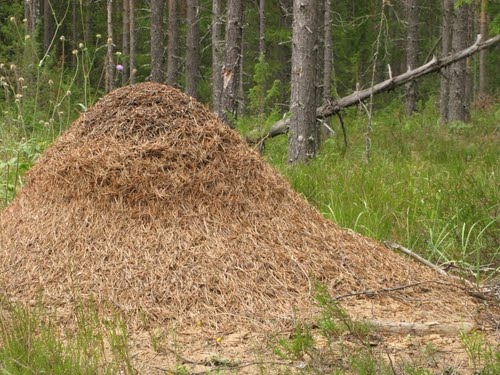 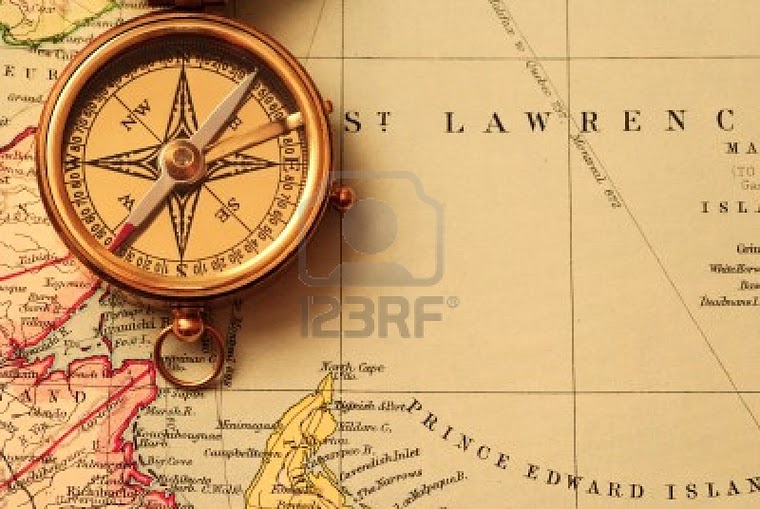 По растительному покрову
На отдельно стоящем дереве самые густые ветви, как правило, растут с южной стороны, поскольку туда попадает больше солнечных лучей 
Весной травяной покров более развит на северных окраинах полян, прогреваемых солнечными лучами; в жаркий период лета - на южных, затененных
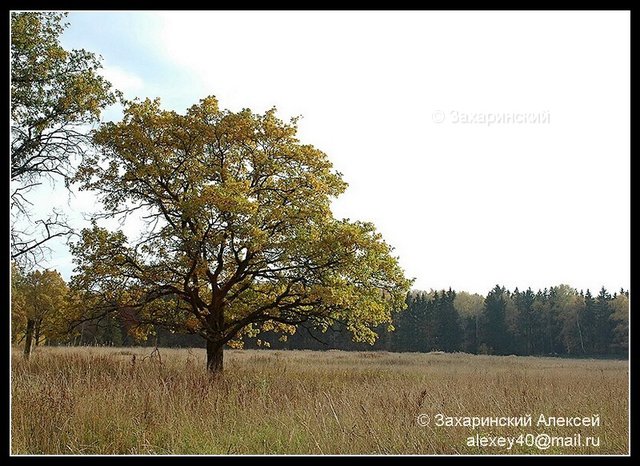 С
Ю
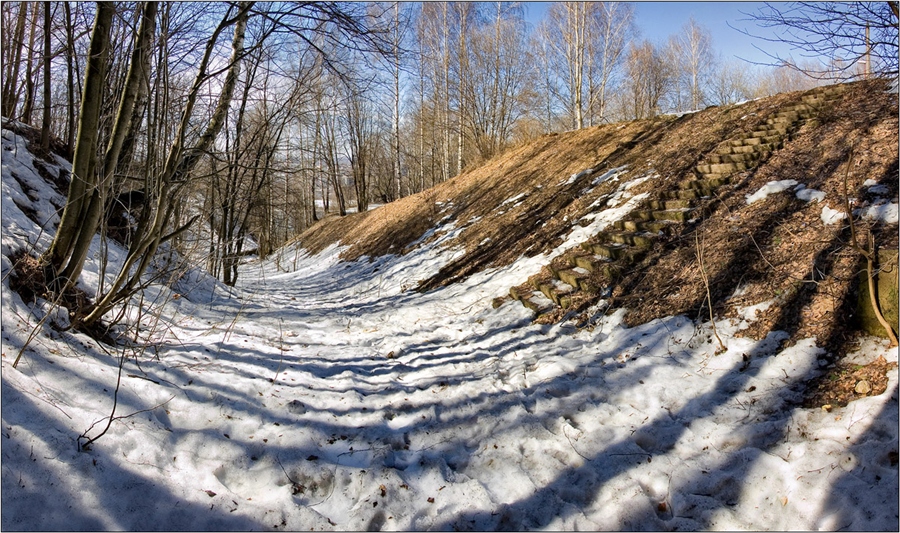 С
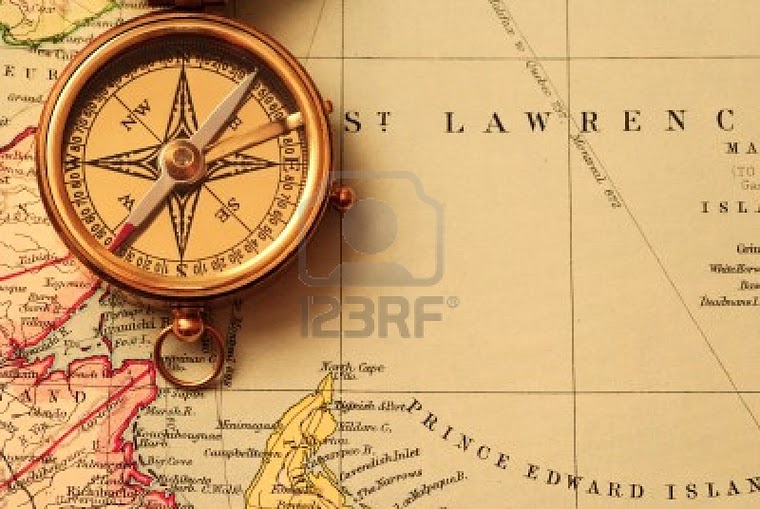 Проверка усвоения материала
Какой буквой обозначается на компасе Север?
латинской буквой
N
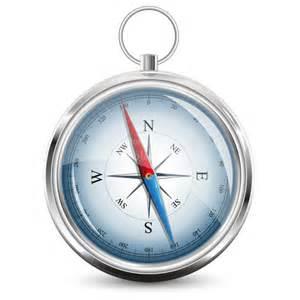 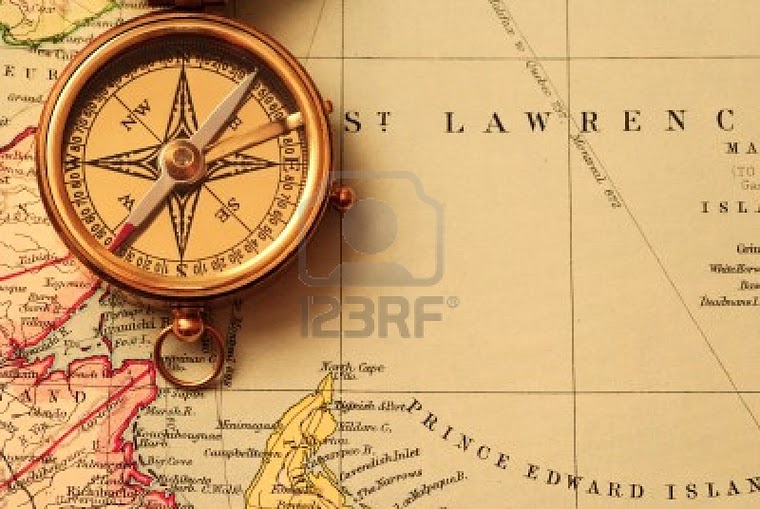 Проверка усвоения материала
Как определить направление на Север по Солнцу и часам?
Направляем часовую стрелку на Солнце, делим угол между ней и цифрой 1 зимой или 2 летом пополам и получаем направление на юг. Север  - в противоположном направлении
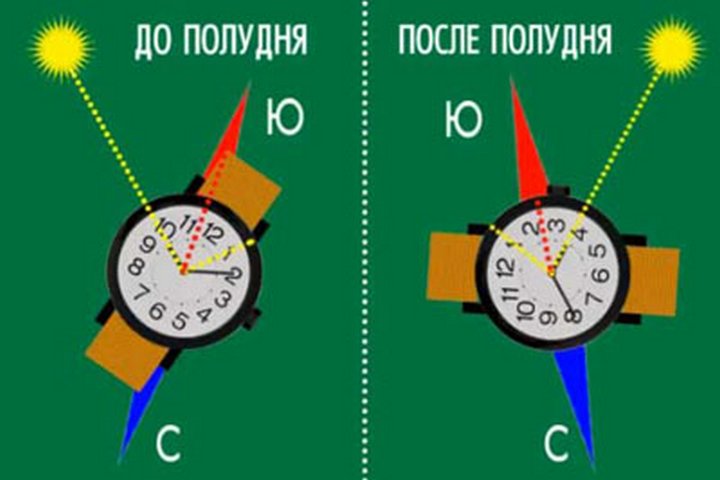 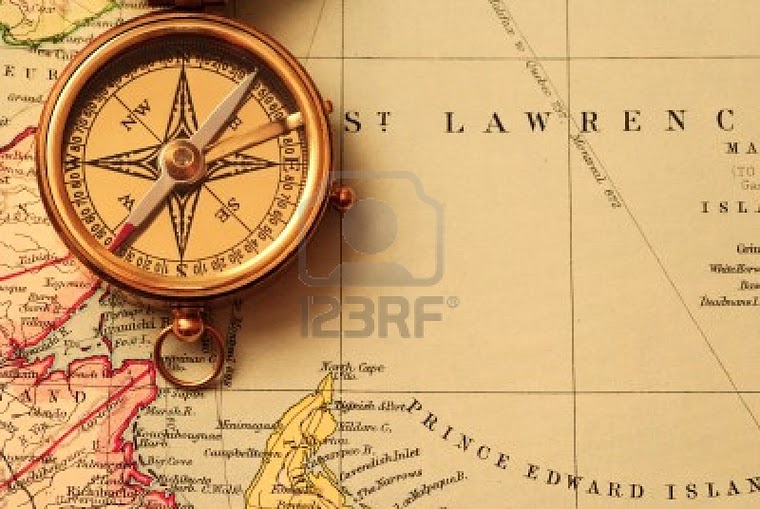 Проверка усвоения материала
Определите, к какой стороне света мы стоим лицом?
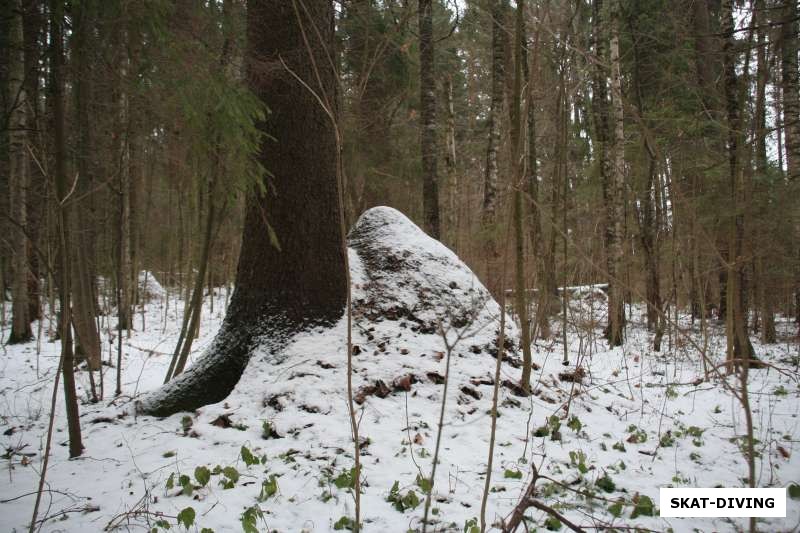 Муравейники почти всегда построены к югу от ближайших деревьев, пней, кустов. 
Поскольку муравейник с южной сторон (справа от нас), то мы смотрим на
ВОСТОК
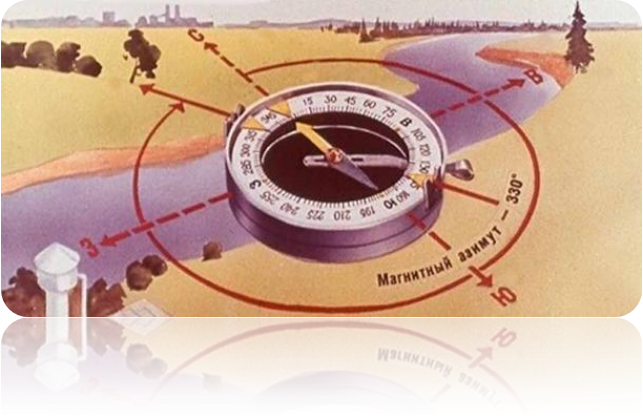 СПАСИБО ЗА ВНИМАНИЕ!